SVBK jäsenkysely / medlemsänkät 2021
Vuosikokous 20.3.2021
Maria Frilund
Kyselyajankohta 8.1. - 8.2.2021
112 vastausta
SVBK jäsenkysely/medlemsänkät 2021
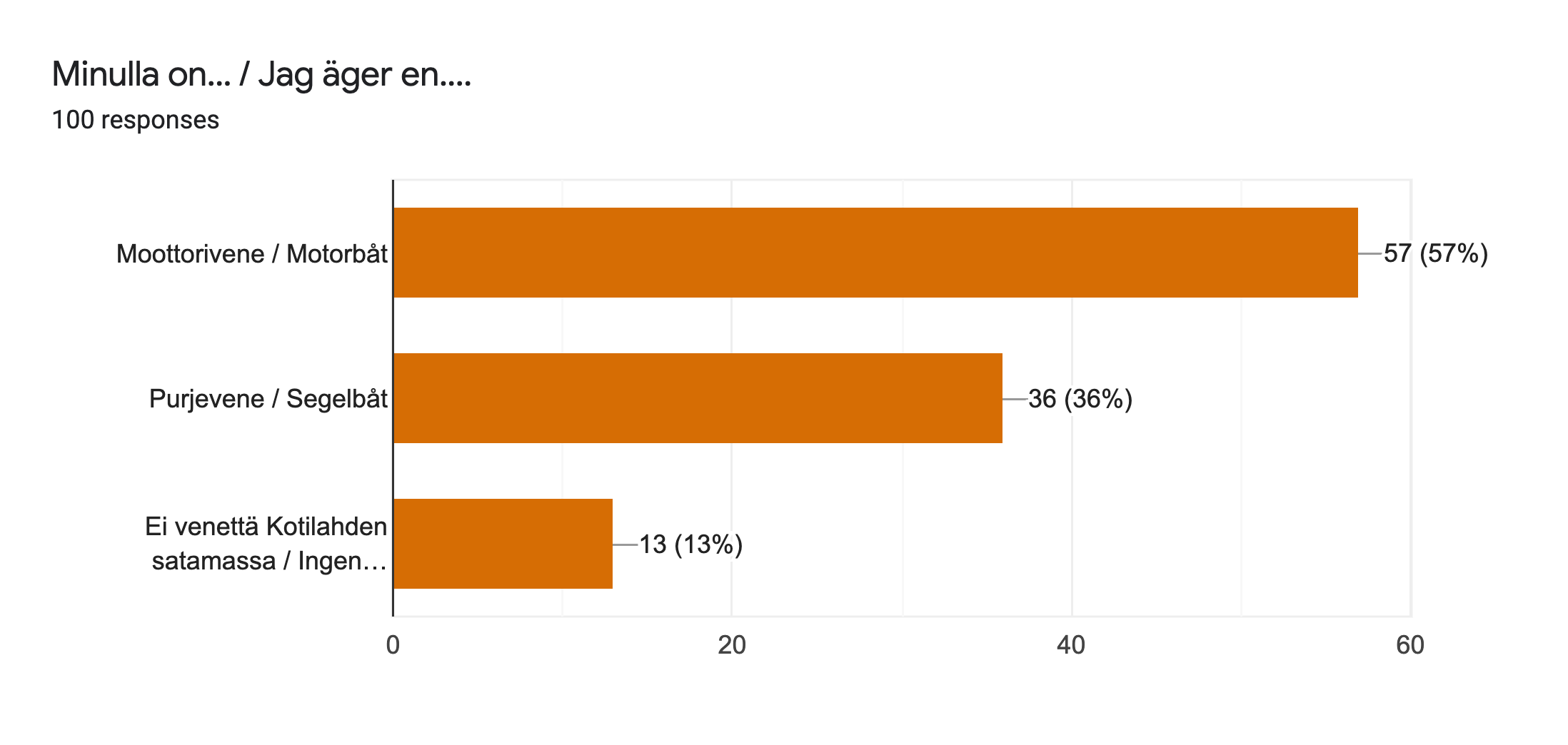 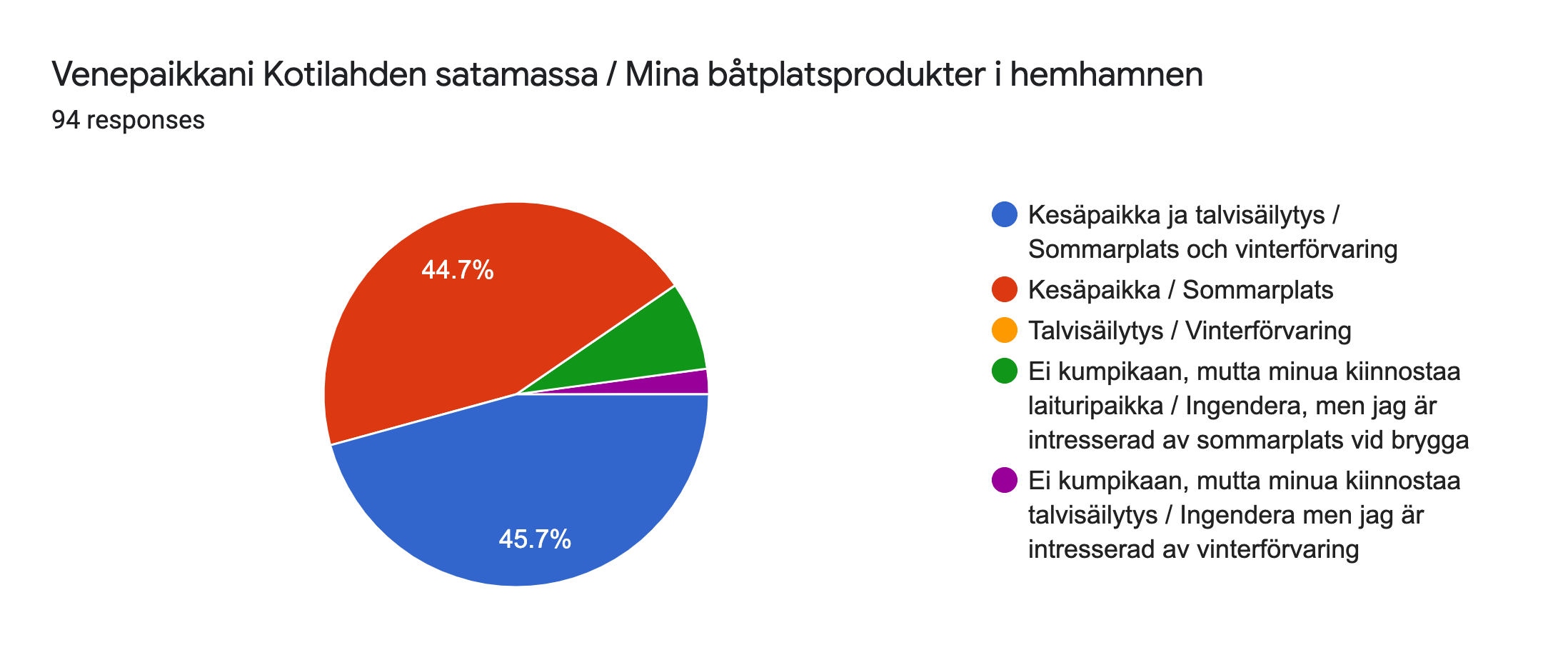 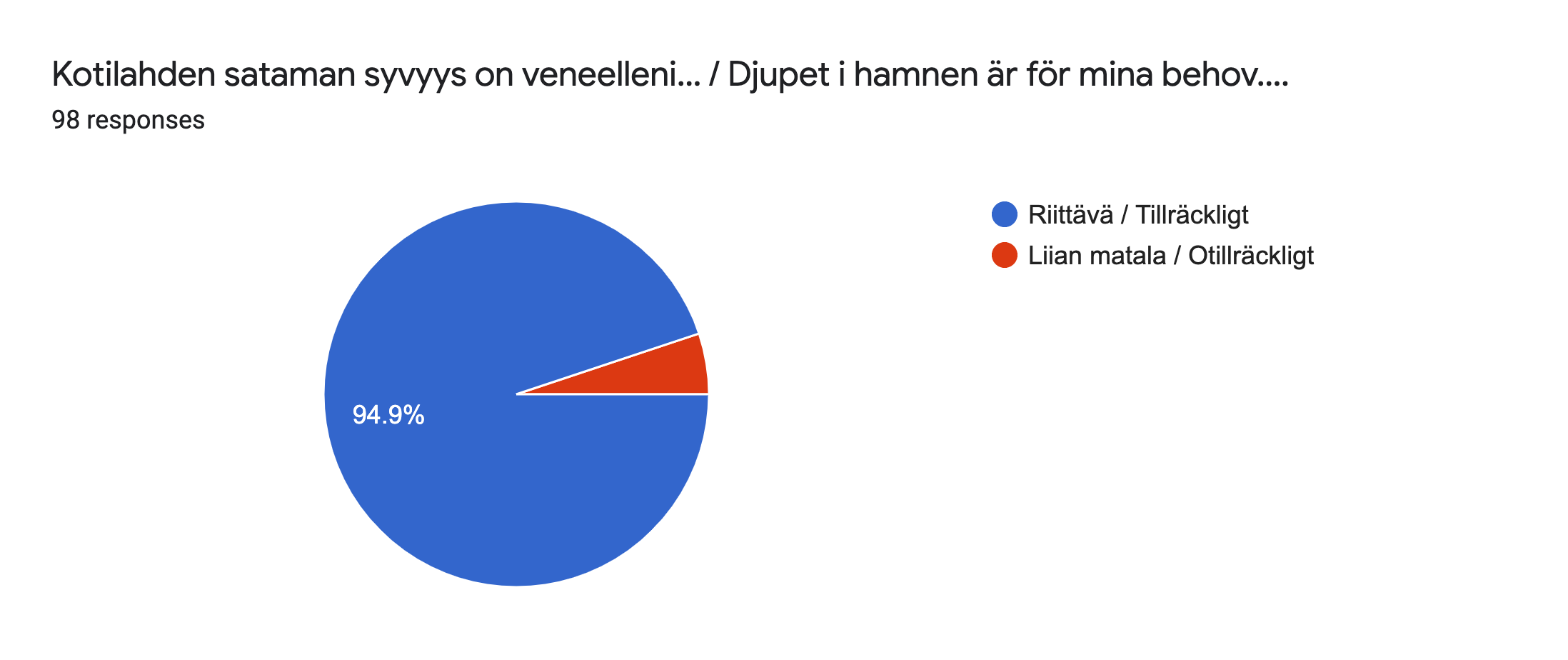 [Speaker Notes: 5 vastaajaa liian matala]
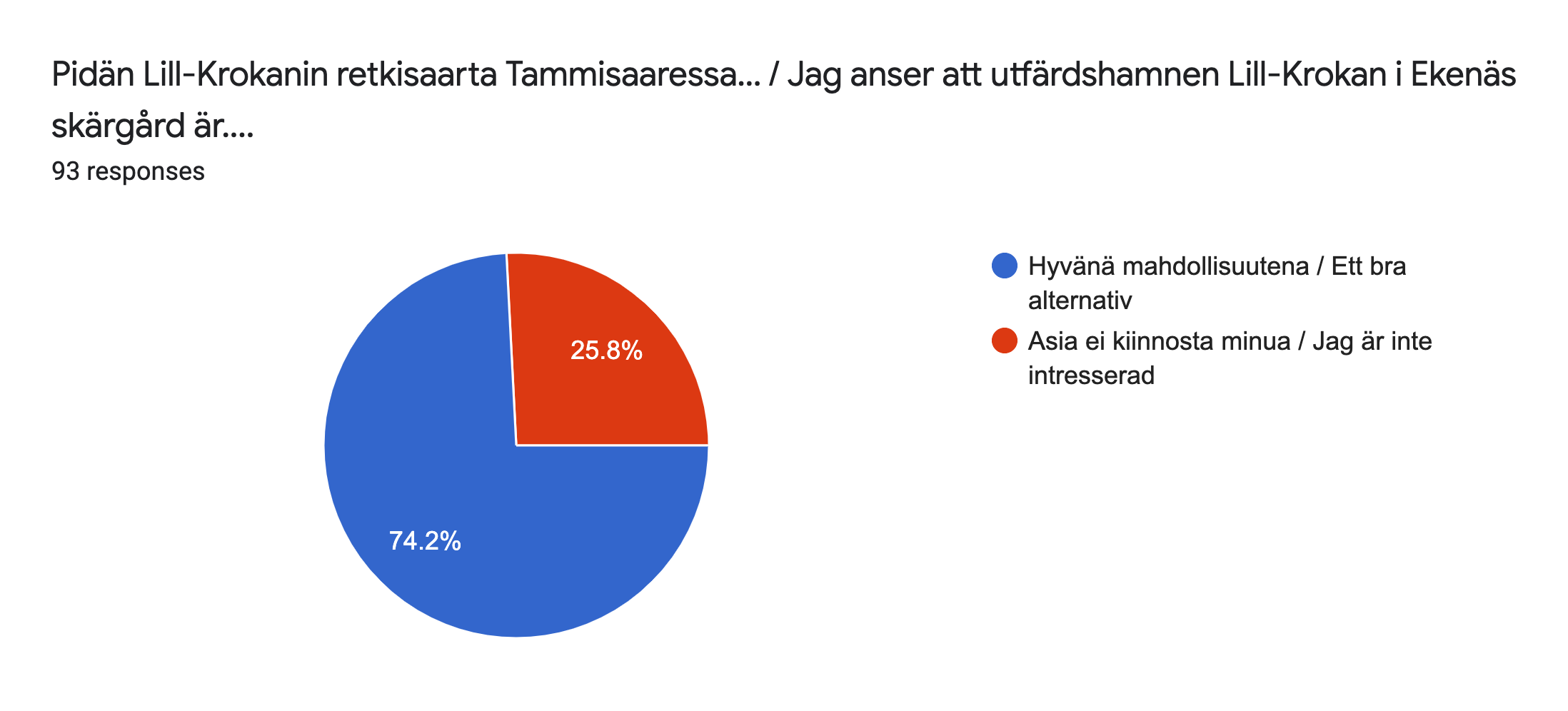 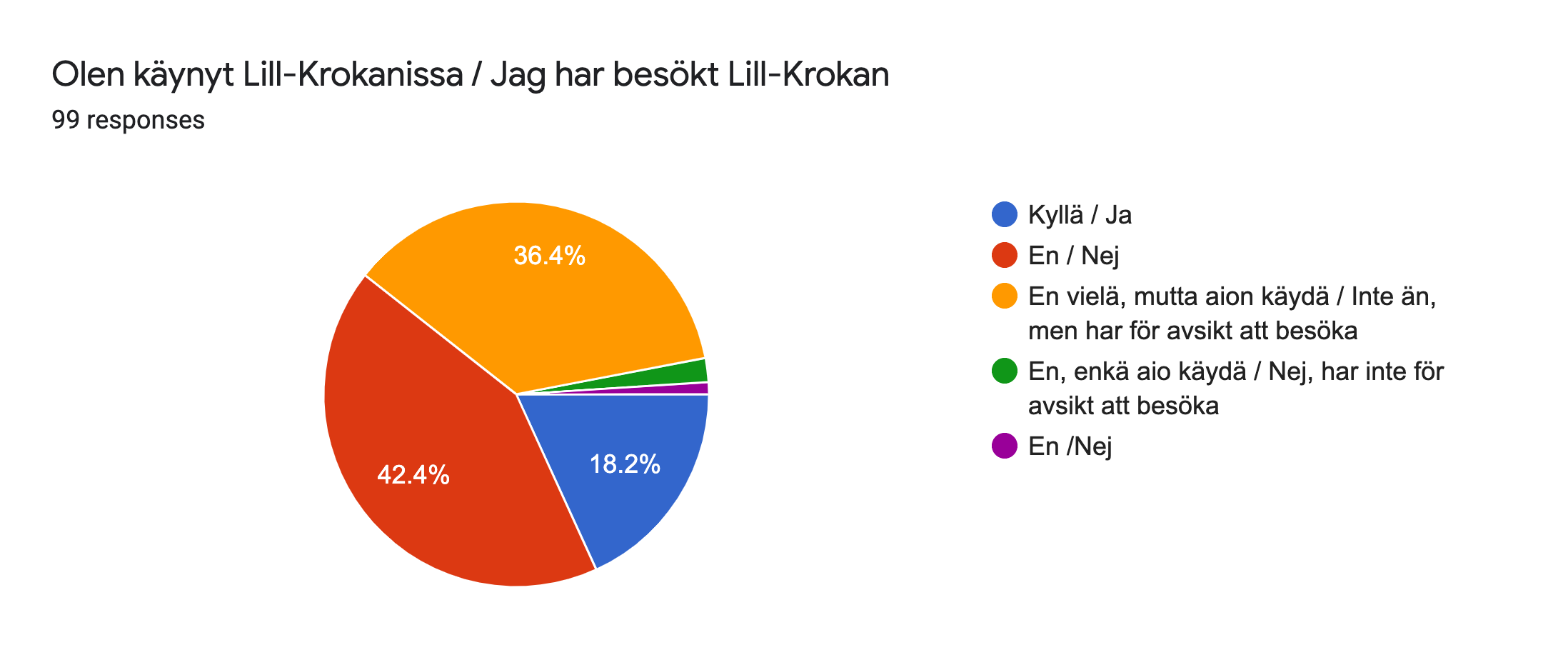 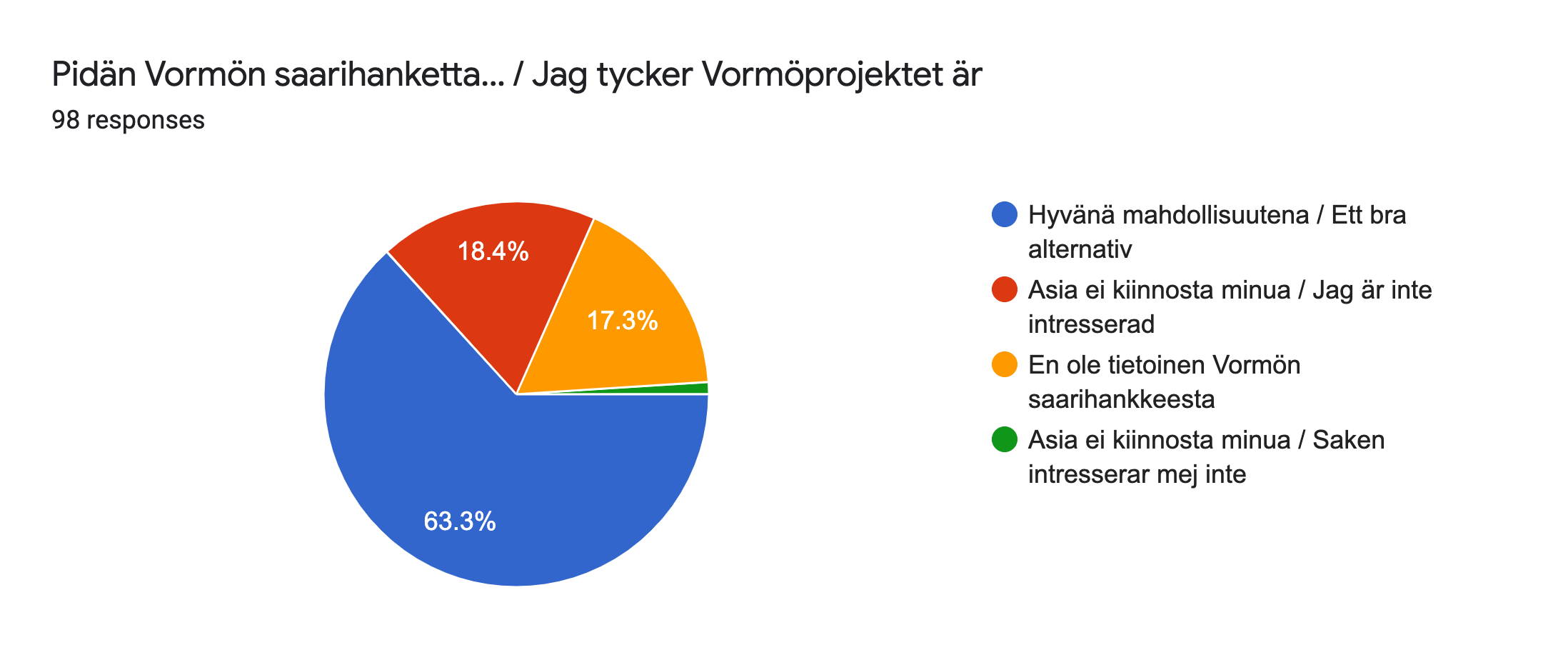 [Speaker Notes: Asia ei kiinnosta: 1]
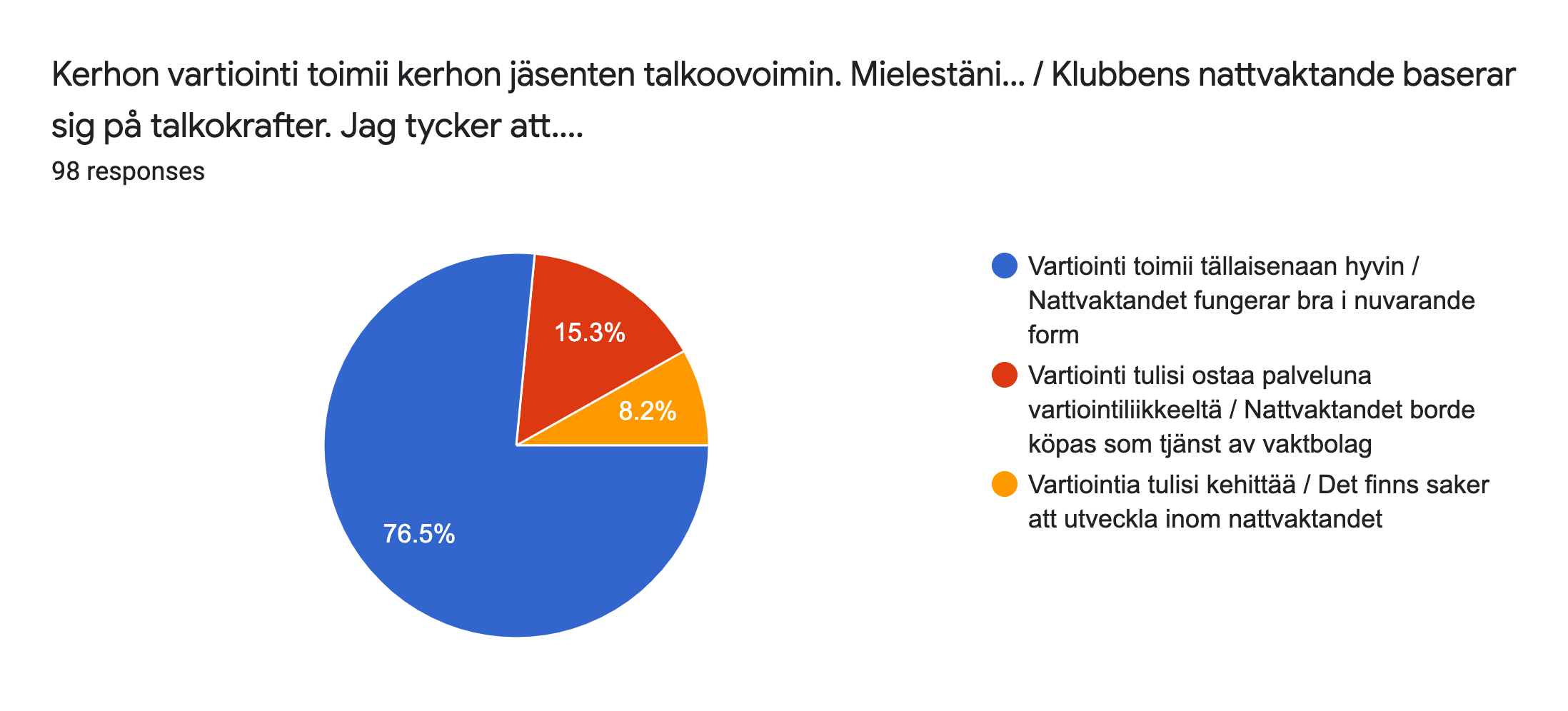 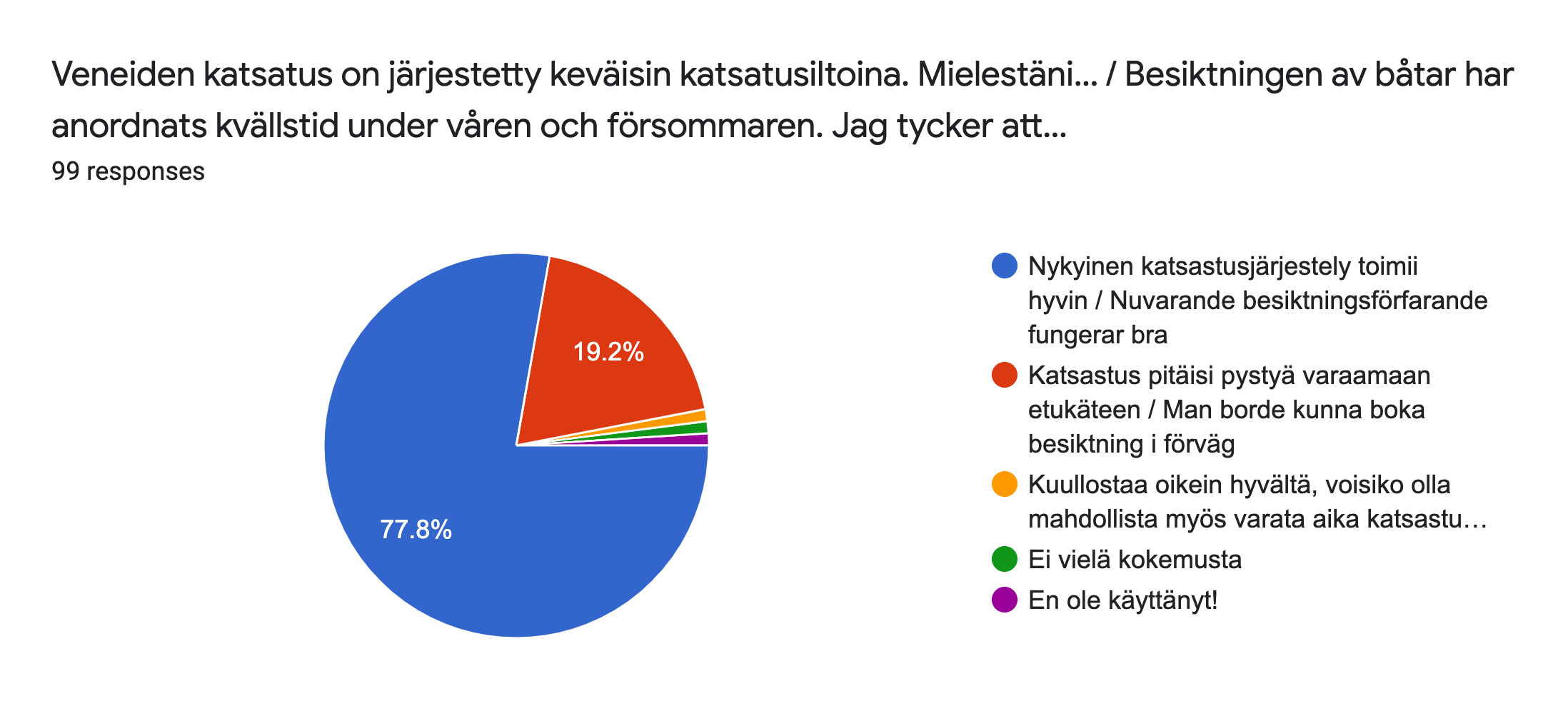 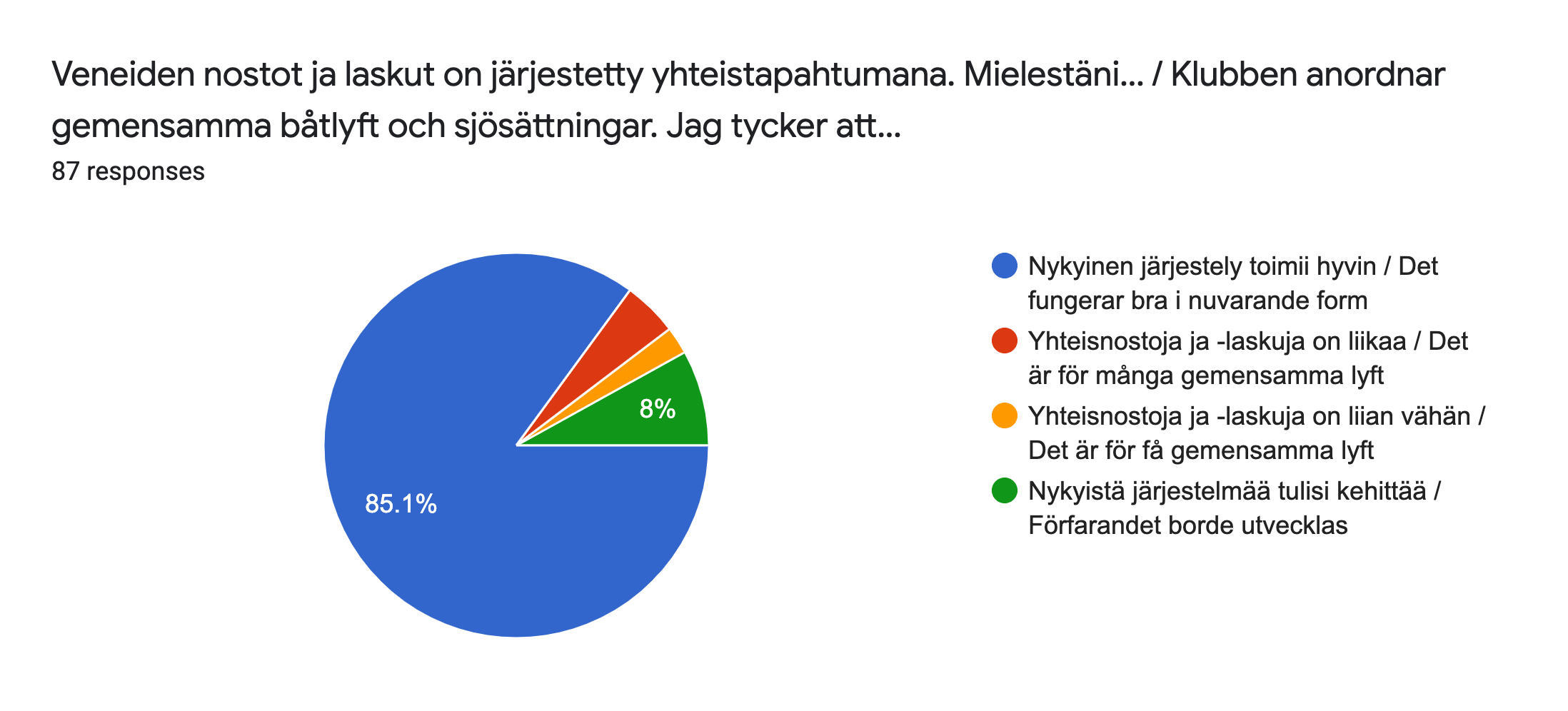 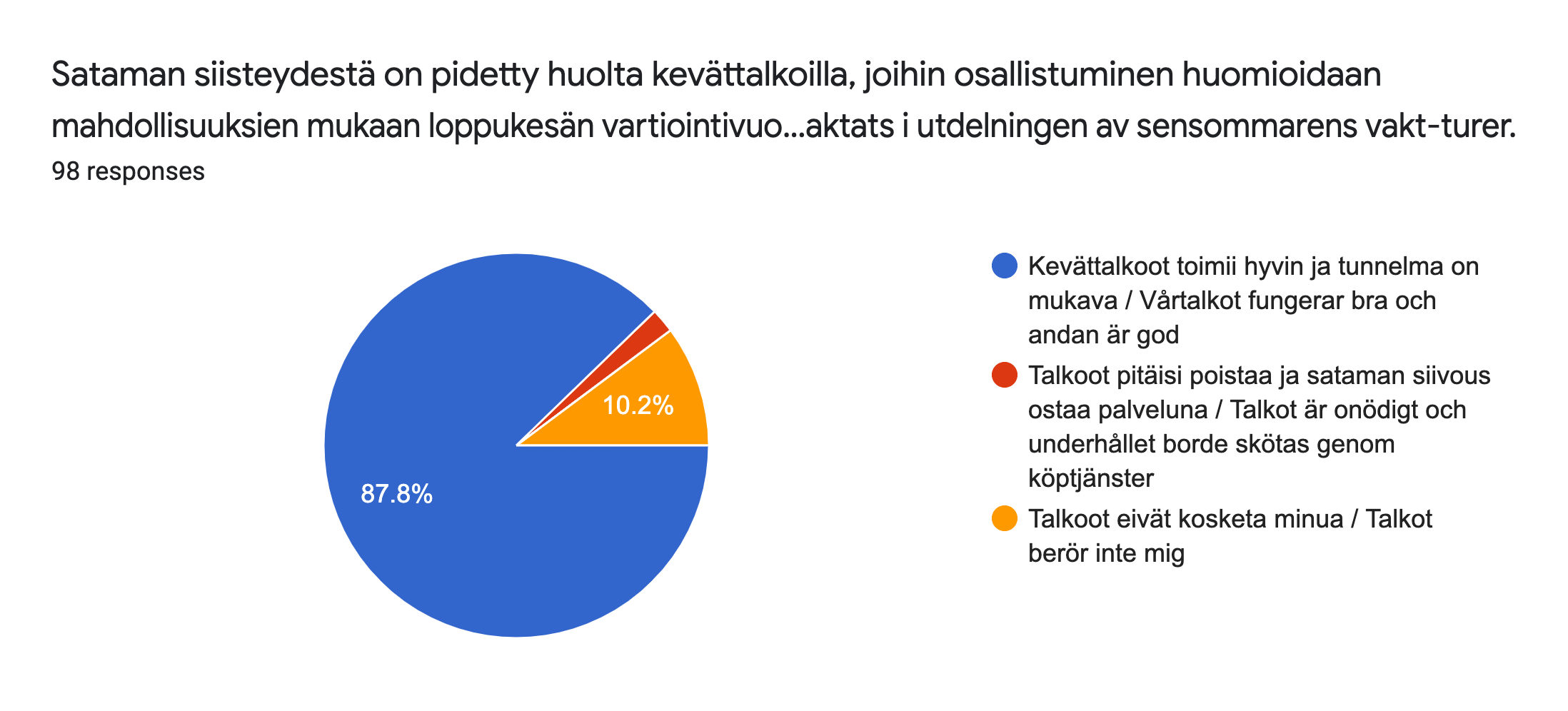 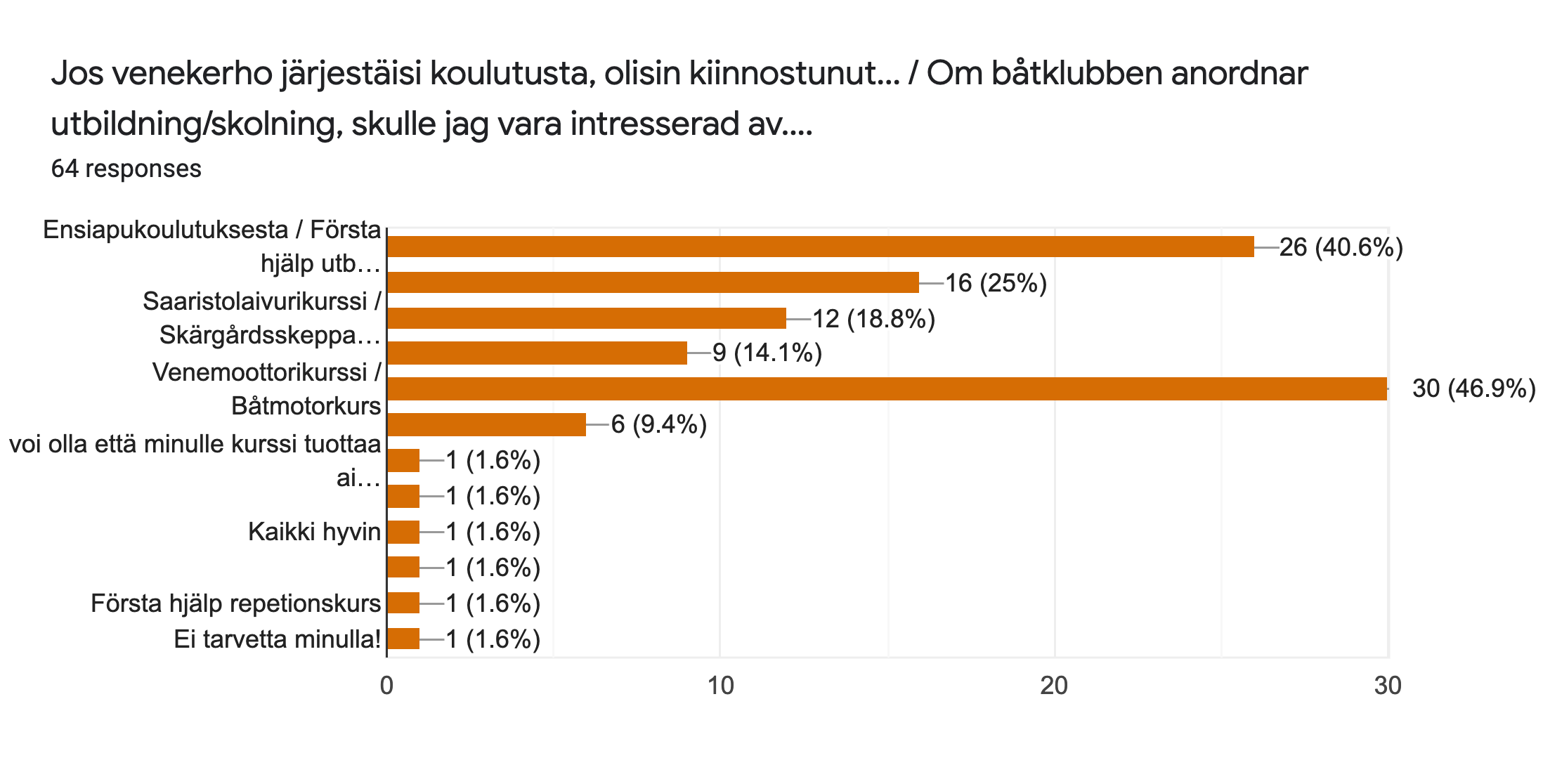 EA
VHF
Saaristolaivuri
Rannikkolaivuri
Venemoottori
Katsastaja
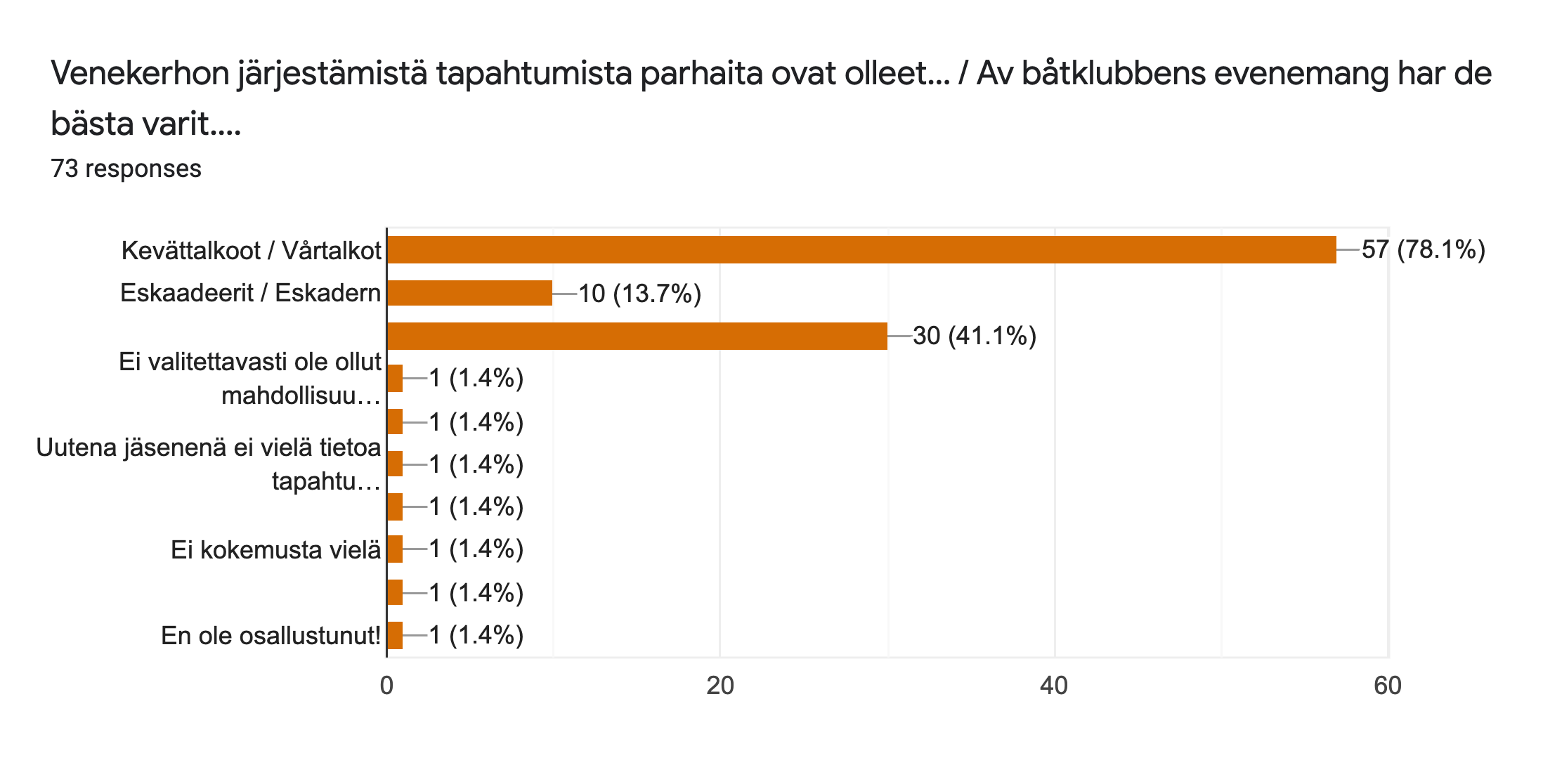 Kevättalkoot
Eskaaderit
Venetsialaiset/Kesäjuhlat
Kaikki yhteistapahtumat
Ei kokemusta
- 3